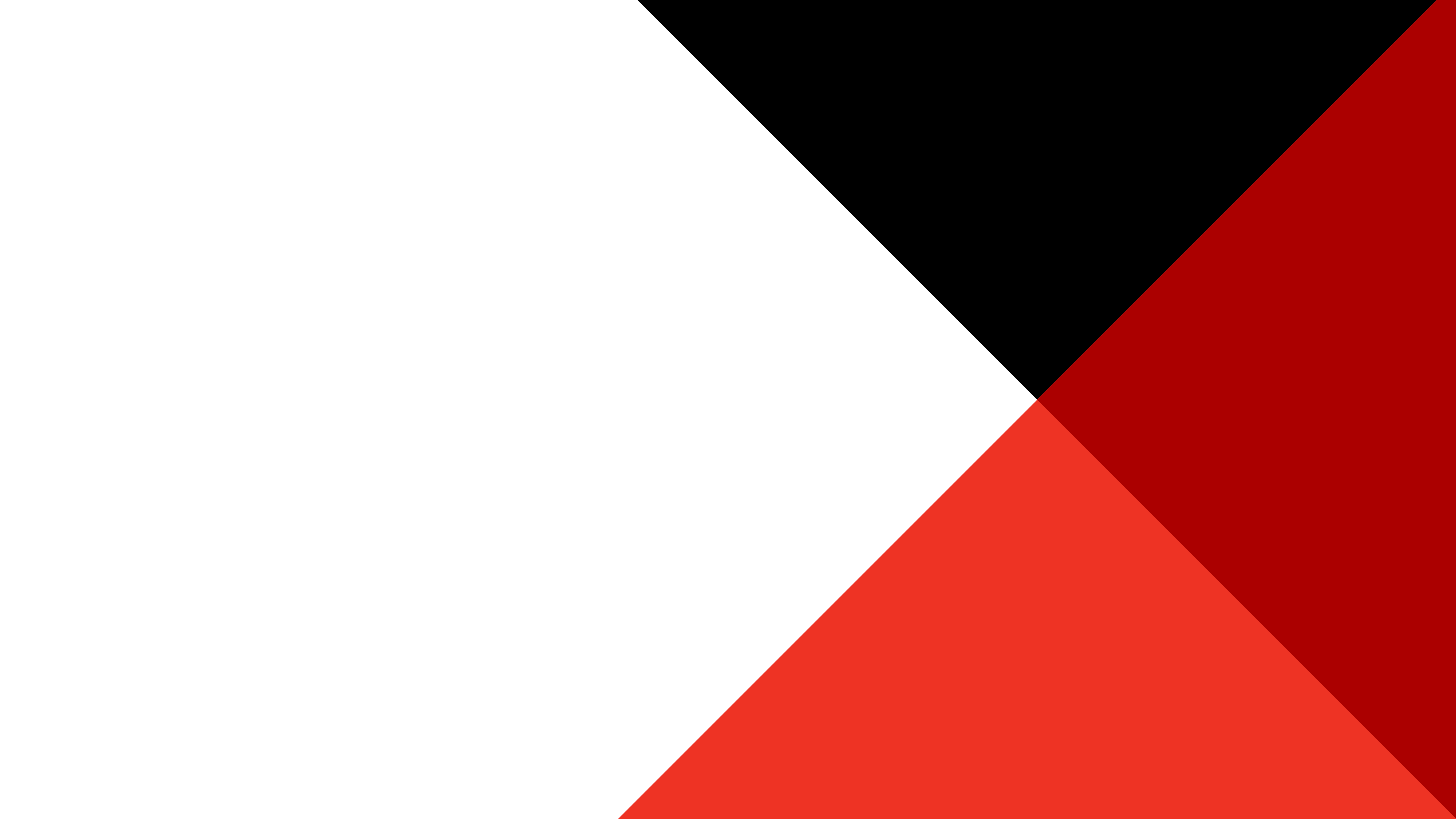 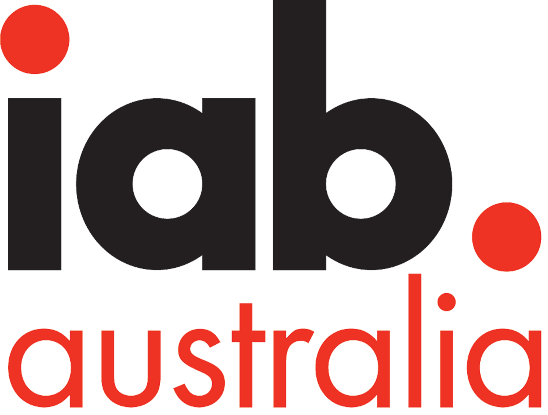 NICKABLE SLIDES
Selected Industry Data
September 2020


October 2019
Most Australians spend significant time online consuming a variety of content and services
21.1m Australians online
Adults spending on average 102hrs 30min online each month.
Monthly Australian online audiences
Source: Nielsen Digital Panel, Monthly Total, Text, July 2020, Digital (C/M), Market Line & Category/Sub-category market lines People 2+  (av time pp age 18+),  (Lifestyle=family & lifestyle, apparel & beauty, food & cooking, home & garden, multi-category home & fashion, travel); *Nielsen Digital Content Ratings, Video, June 2020, People 18+, Panel + Census
2
Australians are online each day acrossmultiple screens
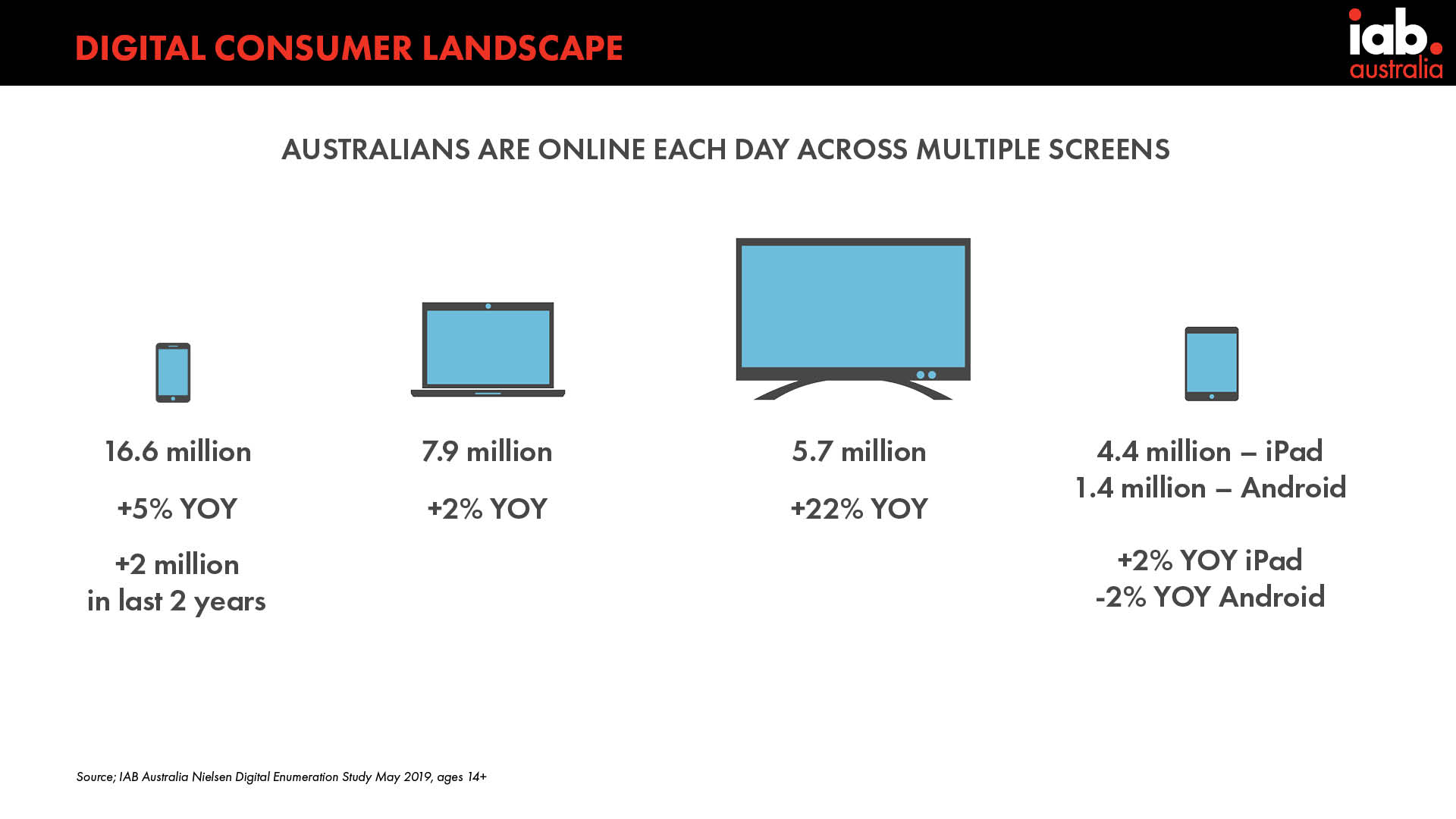 MOBILE
17.1 million
DESKTOP
8.6 million PC
3.2 million MAC
CONNECTED TV
6.8 million
TABLET
4.4 million iPad 
1.4 million Android
3
Source; IAB Australia Nielsen Digital Enumeration Study May 20 – July 20 quarter ages 14+ n=3000 per quarter
Adult Australians spend over 102 hours per person per month online across multiple screens
Share of online time
4
Source; Nielsen Digital Panel text July 2020 PC age 18+, Smartphone & Tablet age 18+
Over 16.8m adult Australians view online video across Desktop, Smartphone and Tablet devices
VIEW ONLINE VIDEO EACH MONTH(MONTHLY UNIQUE AUDIENCE, REACH % AND TIME PP)
94%	61hr 20min
Over 16.8 million Australians view video content each month, spending on average over 40hrs pp.
94%	55hr 08min
92%	41hr 51min
89%	45hr 13min
87%	20hr 32min
62%	12hr 28min
5
Source; Nielsen Digital Content Ratings, Video, June 2020 People 18+ Panel + Census
Smart speaker ownership is emerging, with 19% of Australians owning this device
USES OF SMART SPEAKER
(AMONGST THOSE USED A SMART SPEAKER IN LAST MONTH)
4 million  Australians own a Smart Speaker.
Over 2.7 million used a Smart Speaker in the last month, up 34% year on year.
6
Source; IAB Australia Nielsen Digital Enumeration May 20 – July 20  quarter ages 14+ n=3000 per quarter
Connected TV audience is growing strongly
Over 10 million Australians have ever viewed Internet content on a TV screen,over 6.8 million view daily.
VIEW INTERNET CONTENT ON A CONNECTED TV DAILY
14% YOY increase
Daily CTV audiences have grown 14% year on year and 43% over the last two years.
7
Source; IAB Australia Nielsen Digital Enumeration Study May 20 – July 20 quarter (YOY versus May 19 – July 19 quarter and May 18 – July 18 quarter) ages 14+ n=3000 per quarter
Online advertising market FY20
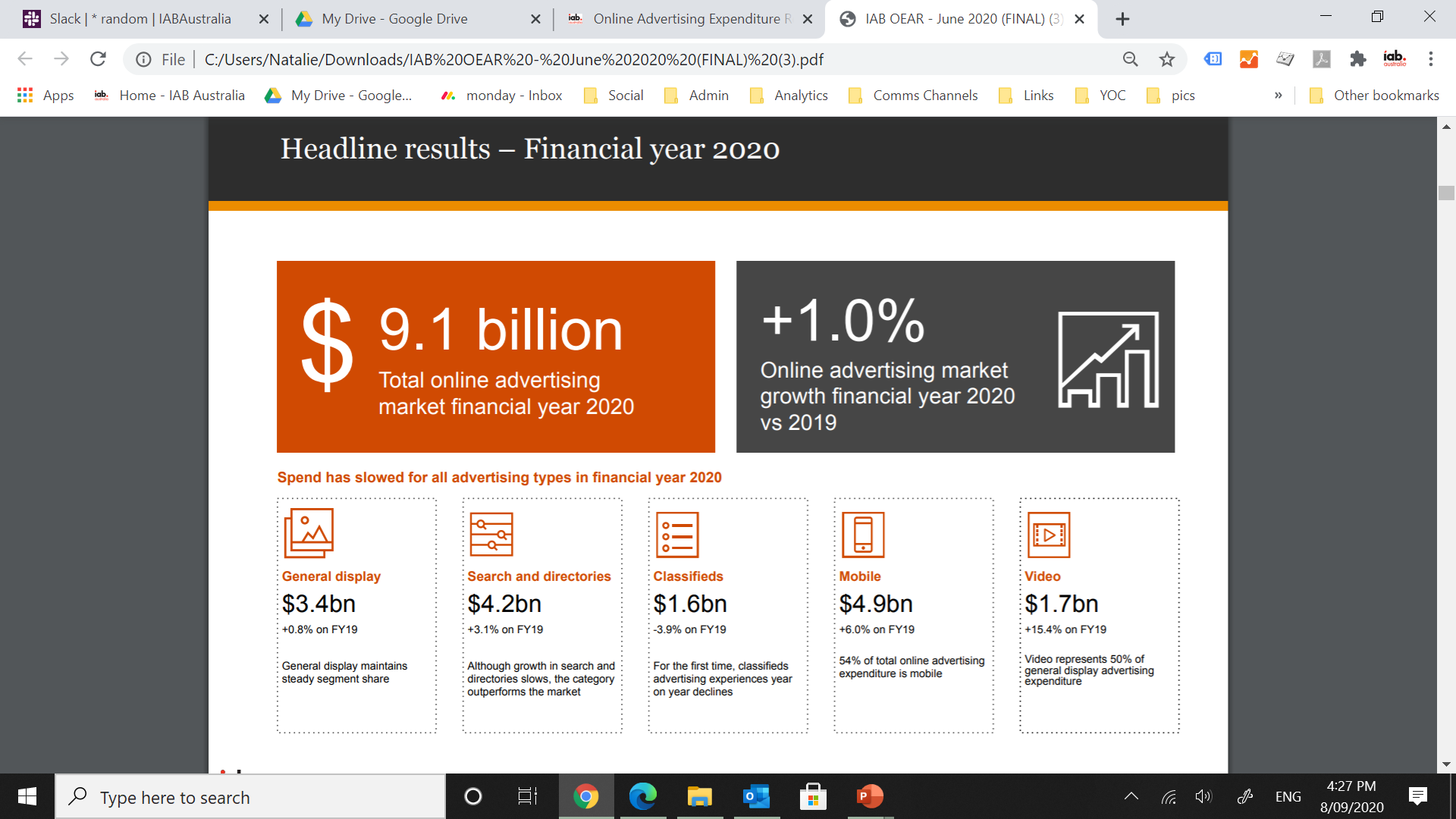 8
Source; IAB Australian Online Advertising Expenditre Report, prepared by PwC  12 months ending June 2020
Online advertising market growth
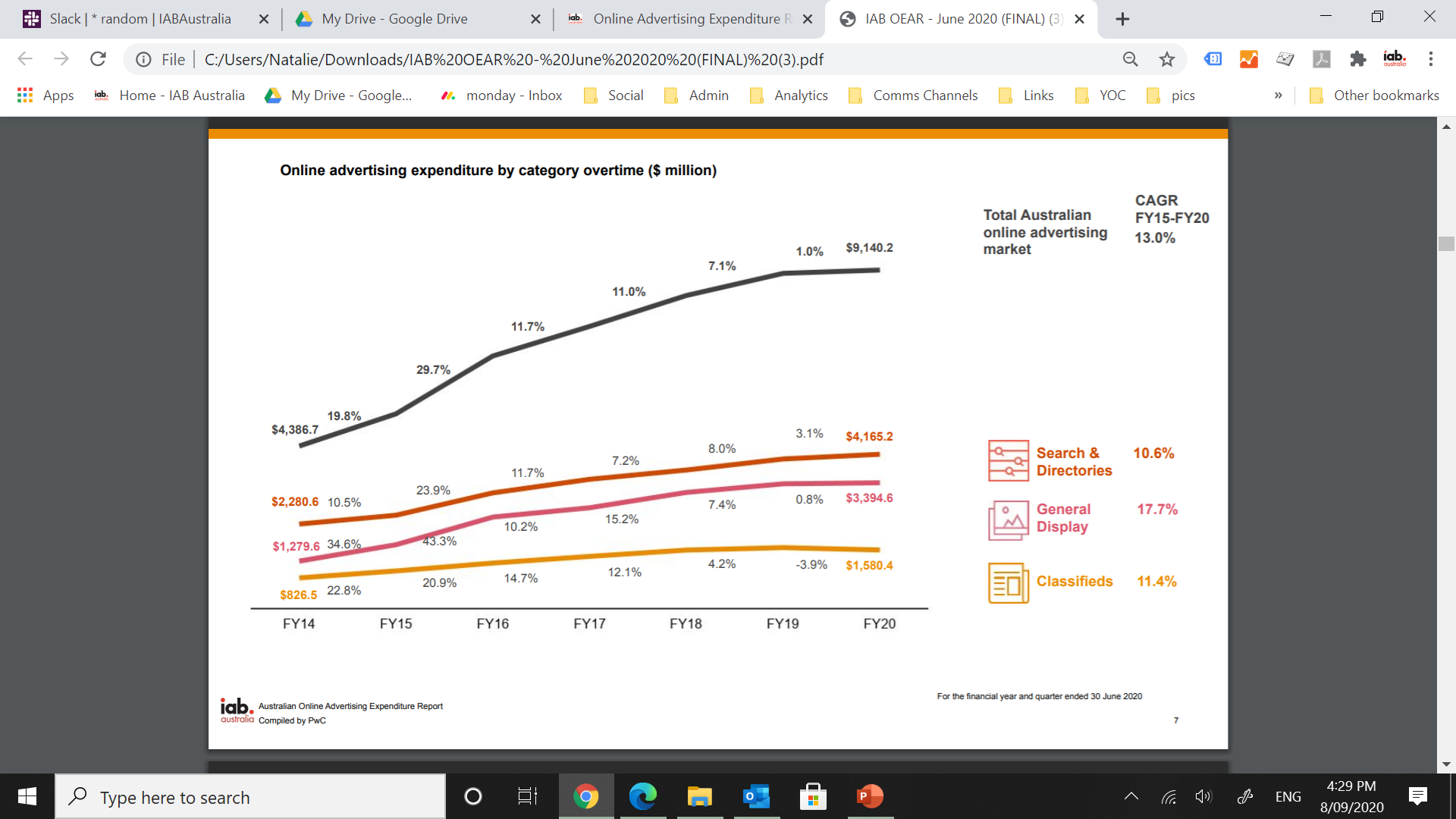 9
Source; IAB Australian Online Advertising Expenditre Report, prepared by PwC  12 months ending June 2020
Digital advertising delivers brand impact
AVERAGE CAMPAIGN IMPACT PER PERSON REACHED
All digital formats 
can help build brands
Source: IAB/Kantar ‘The Digital Brand Effect Report’ October 2019 - 145 Australian/New Zealand cross-channel studies
The brand impact of digital is retained well after the campaign ends and this retention is comparable to offline media channels
% RETAINED BRAND IMPACT AFTER ADVERTISING ENDS
8 weeks after flighting, digital media retains over 20% of original brand impact
Source: IAB/Kantar ‘The Digital Brand Effect Report’ October 2019 - 145 Australian/New Zealand cross-channel studies
Digital touchpoints pay their way back in brand building and are more cost efficient than most offline channels
Index : Share of Brand Impact / Share of Spend
Index = 100
Source: IAB/Kantar ‘The Digital Brand Effect Report’ October 2019 - 145 Australian/New Zealand cross-channel studies